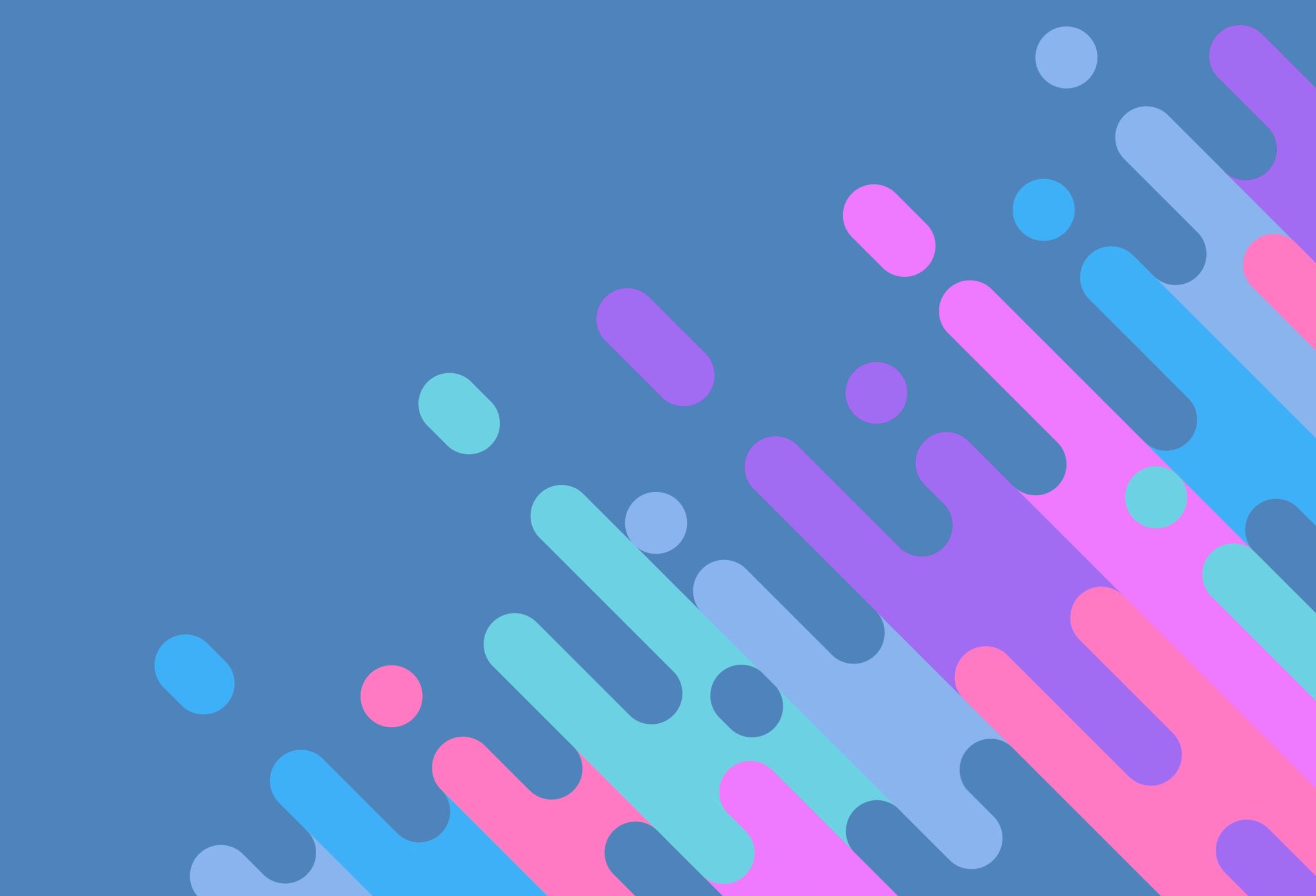 L’importanza della qualità dei dati
Domenico Natale 
Roma, 16 maggio 2024
Palazzo Giustiniani
AISDET Roma 16 maggio 2024 - Palazzo Giustiniani
Il modello della qualità dei dati
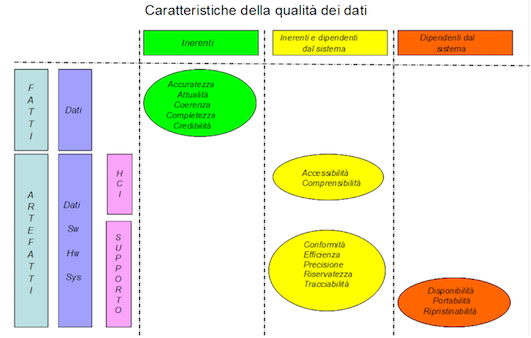 Fonte: Rivista U&C UNI, Marzo 2009 D.N. "La qualità dei dati e la ISO/IEC 25012"
AISDET Roma 16 maggio 2024 - Palazzo Giustiniani
Misurazione della qualità dei dati
AISDET Roma 16 maggio 2024 - Palazzo Giustiniani
L’estensione per l’IA
Data set:
- identificabilità (identifiability)- bilanciamento (balance)- diversità (diversity)- efficacia (effectiveness)- rilevanza (relevance)- rappresentatività (representativeness)- similarità (similarity)- tempestività (timeliness)
AISDET Roma 16 maggio 2024 - Palazzo Giustiniani
Grazie per l’attenzione
Domenico Natale
dnatale51@gmail.com

www.iso.org
www.uni.com
www.uninfo.it
www.iso25000.it
AISDET Roma 16 maggio 2024 - Palazzo Giustiniani